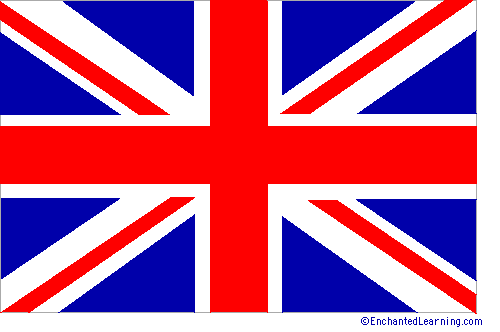 THE UNITED KINGDOM OF GREAT BRITAIN AND NORTHERN IRELAND
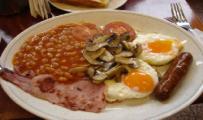 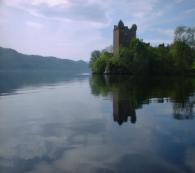 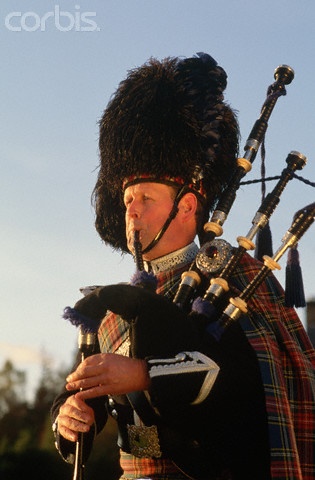 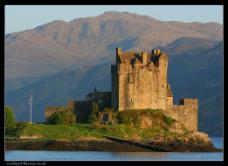 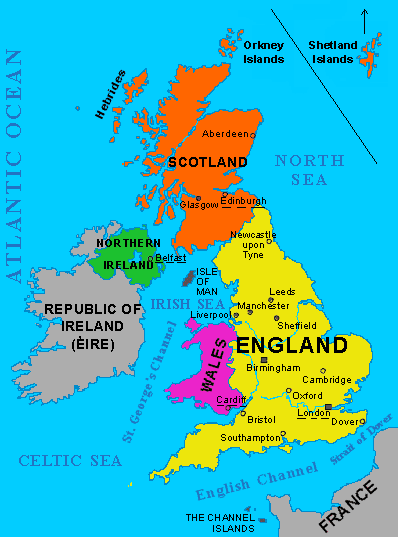 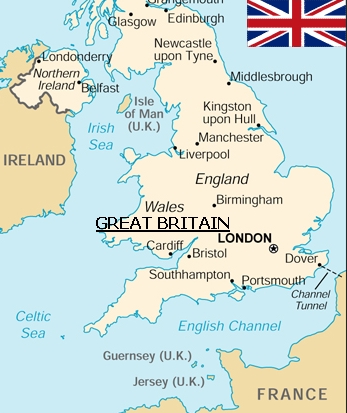 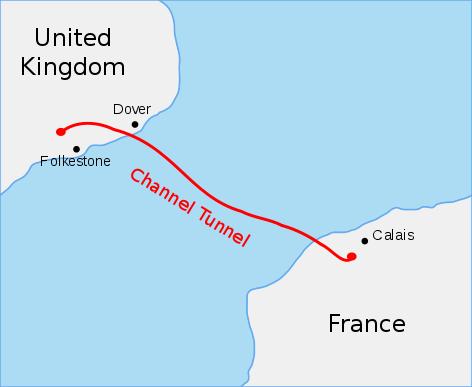 The UK and France are connected with Channel Tunnel 
- the Chunnel.

The Chunnel was opened on 6 May 1994. 

Length: 50,45 km
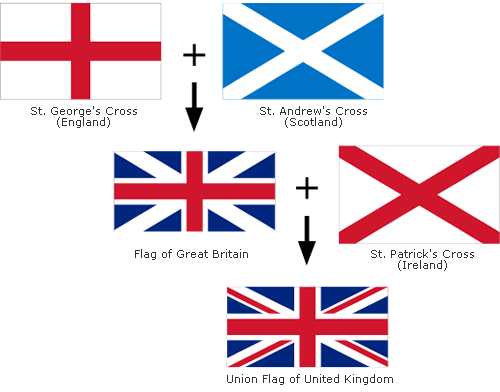 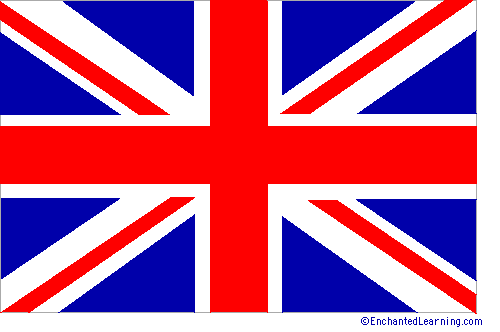 This is the official flag of the country since 1801. 

Nickname: Union Jack
FLAGS of Scotland, Wales,  England and Northern Ireland
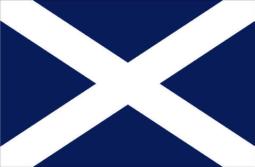 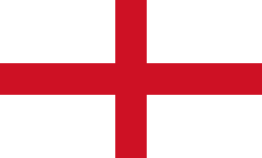 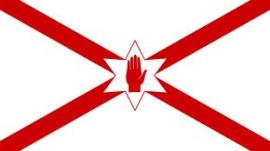 The national anthem
…is the oldest in the world, established in 1745 and based on a song of the 17 th century.
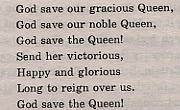 http://www.youtube.com/watch?feature=player_detailpage&v=AwziS2aE6Ww
ENGLAND
The name "England" comes from the old English word Englaland, which means "land of the Angles". 
Colour of England is white
Plant: rose 


Patron saint: St George (celebrated on 23 April)
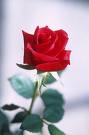 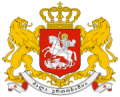 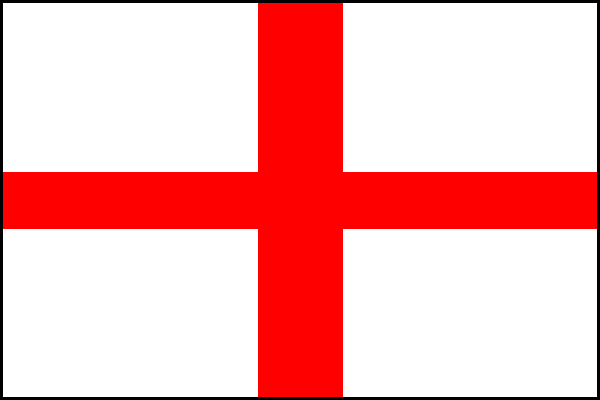 The flag
Coat of Arms (grb)
ENGLAND
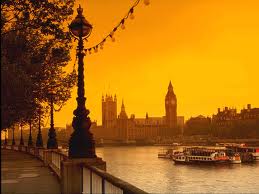 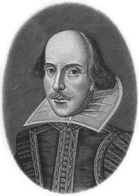 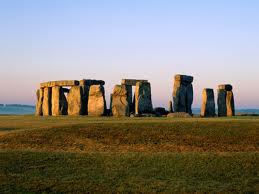 SCOTLAND
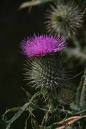 Colour of Scotland is blue
Plant: thistle       
 Patron Saint: St Andrew    
Capital: Edinburgh
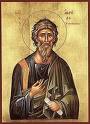 thistle
Celebrated on  30 November
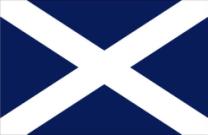 The Flag
SCOTLANDHighlands, castles, kilts and Nessie
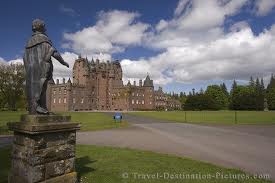 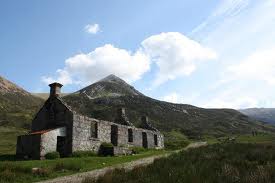 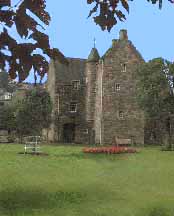 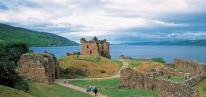 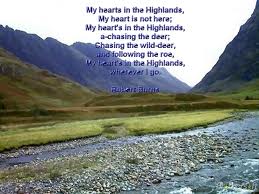 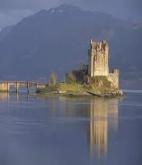 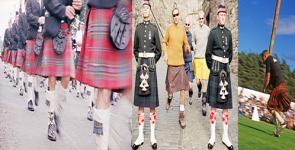 Famous Scots
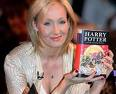 Bell- the inventor of the telephone
J. K. Rowling – the author of “Harry Potter”
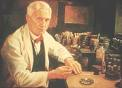 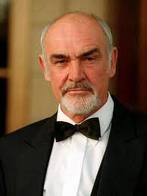 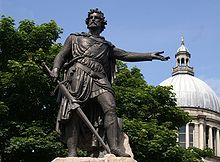 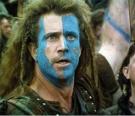 Alexander Fleming- penicilin
Sean Connery, the actor
William Wallace “Braveheart
WALES
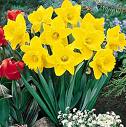 Colour of Wales: RED
Plants: leek, daffodil
Capital: Cardiff

Patron Saint: St David
daffodils
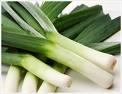 leeks
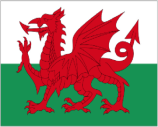 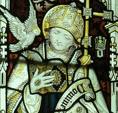 The flag
Celebrated on 1 March
Wales
The smallest part of GB (Great Britain)
Wales is the land of music
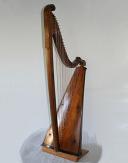 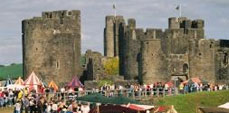 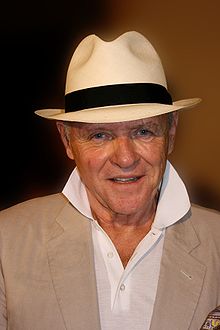 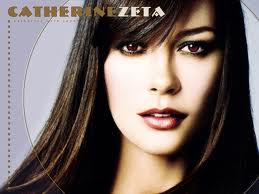 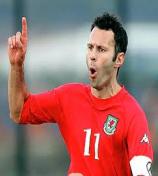 NORTHERN IRELAND- ULSTER
Colour of Ireland is green
Plant: shamrock
Patron Saint: St Patrick  
Capital: Belfast
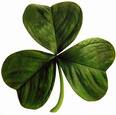 shamrock
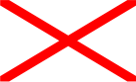 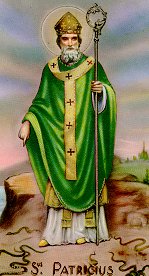 The flag
Celebrated on 
17  March
THE REPUBLIC OF IRELAND EIRE
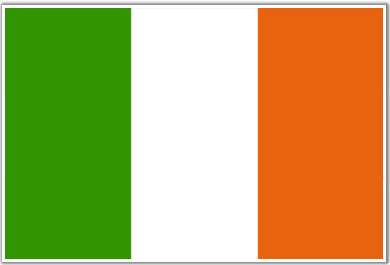 NOT a part of the United Kingdom!
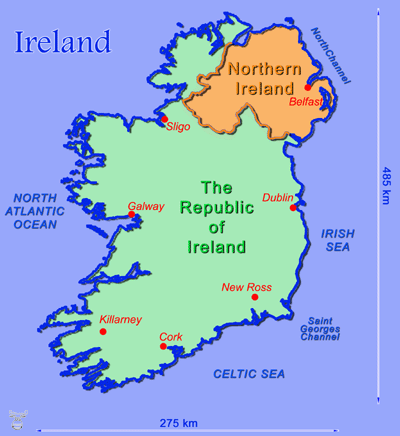 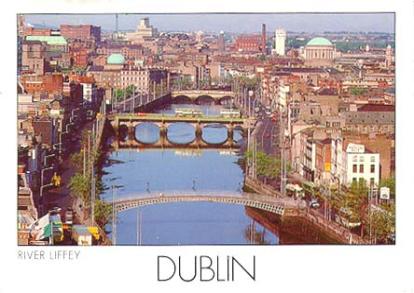 LEPRECHAUNS
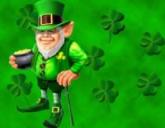 "little people" or "fairies"  in Irish myths and folk tales 
The leprechauns spend all their time busily making shoes, and store away all their coins in a hidden pot of gold at the end of the rainbow.
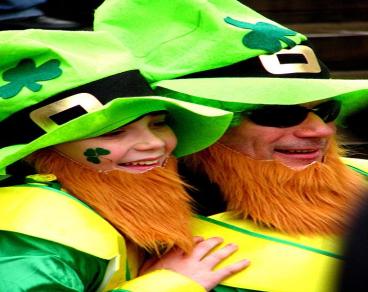 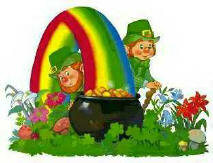 ROYAL FAMILY
QUEEN ELIZABETH II (1952-)60 years on the throne
Line of throne succession: 

The Prince of Wales (The Prince Charles; b. 1948) 
 The Duke of Cambridge (Prince William; b. 1982) 
Prince Henry ('Harry') of Wales (b. 1984)
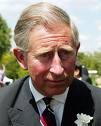 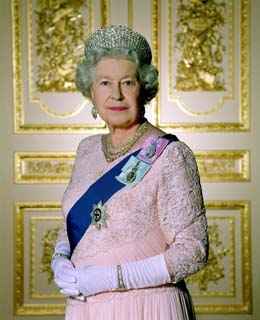 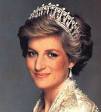 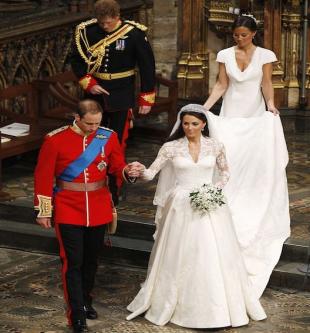 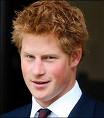 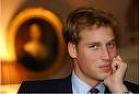 BUCKINGHAM PALACEofficial residence of British monarch
Windsdor Castle
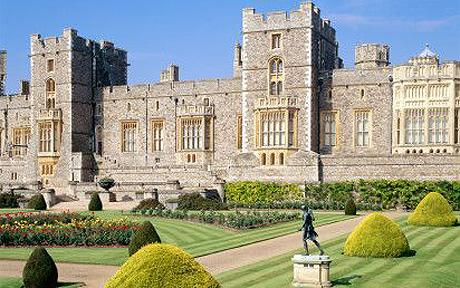 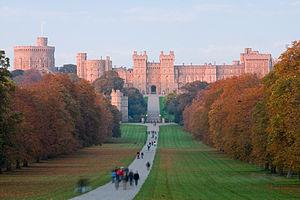 A  royal  residence and one of the most popular tourist attractions.
BRITISH ROYAL GUARDS
LONDONcapital of England(7.355.400 people)
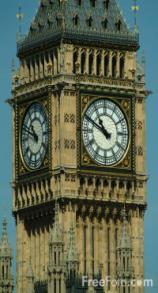 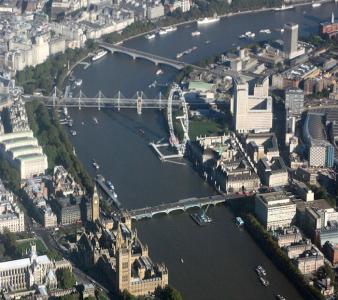 The palace of Westminster or The Houses of Parliament
The Big Ben
The Thames
LONDON EYE
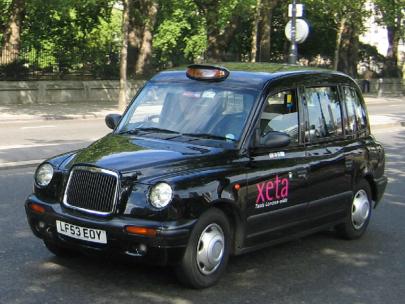 Taxis, phone booths and double-deckers – symbols of London.
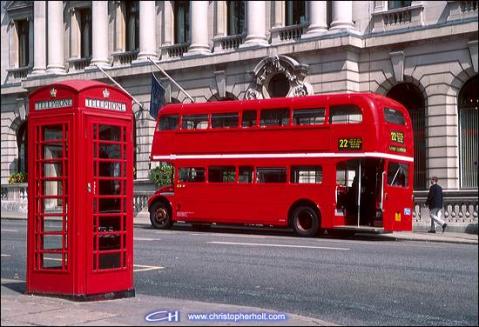 BOBBY (english policeman)
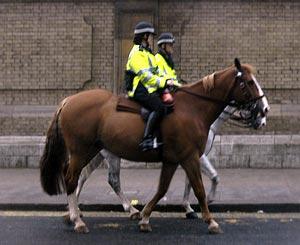 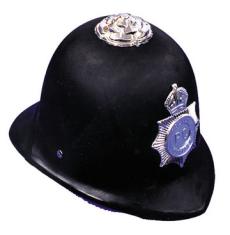 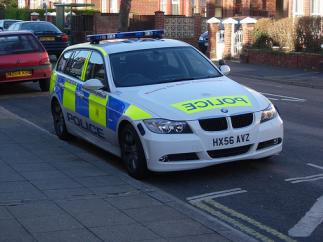 The greatest mysteries
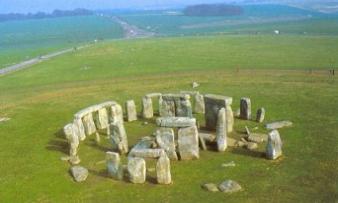 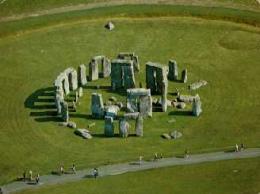 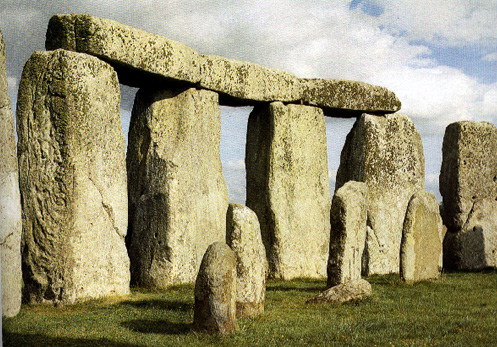 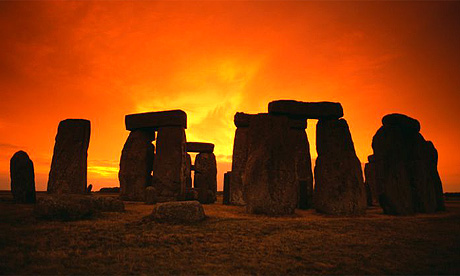 STONEHENGE "Who built it and why?"
A  prehistoric monument BUILT anywhere from 3000 BC to 2000 BC .
According to some legends, Stonehenge was created by Merlin, the wizard.
There are 80 giant stones standing in a circle. 

Is it an ancient chruch where people worshipped gods?  A sacred place?
Is it an ancient observatory?
Loch Ness monster (Nessie)
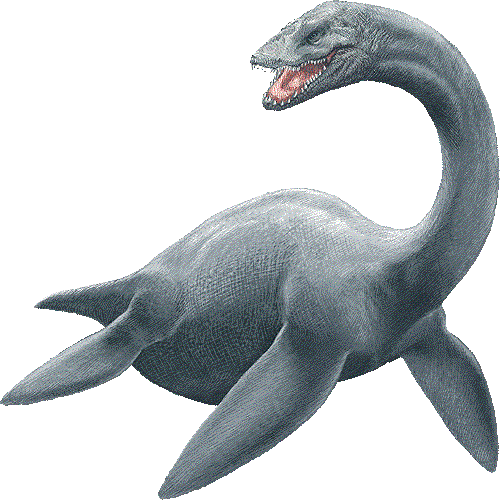 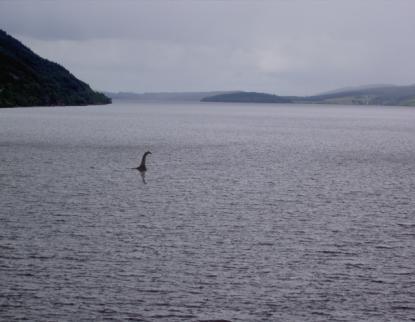 The most famous Britons, Welsh and Scots
Lord of the Rings
A famous football player
Dr. House 
The Origin of Species
The Beatles 
A famous explorer and navigator 
Harry Potter 
Mr. Bean 
Physicist, astronomer, mathematician
A famous crime writer
The Tragedy of Hamlet, Prince of Denmark
Charles Darwin
Rowan Atkinskon
W. Shakespeare
Sir Isaac Newton,
J.K. Rowling
J. R. R. Tolkien
John Lennon 
Hugh Laurie 
David Beckham
Agatha Christie 
James Cook
Thanks for paying attention!
2012. I. K. ; L.K.